Health Center Map
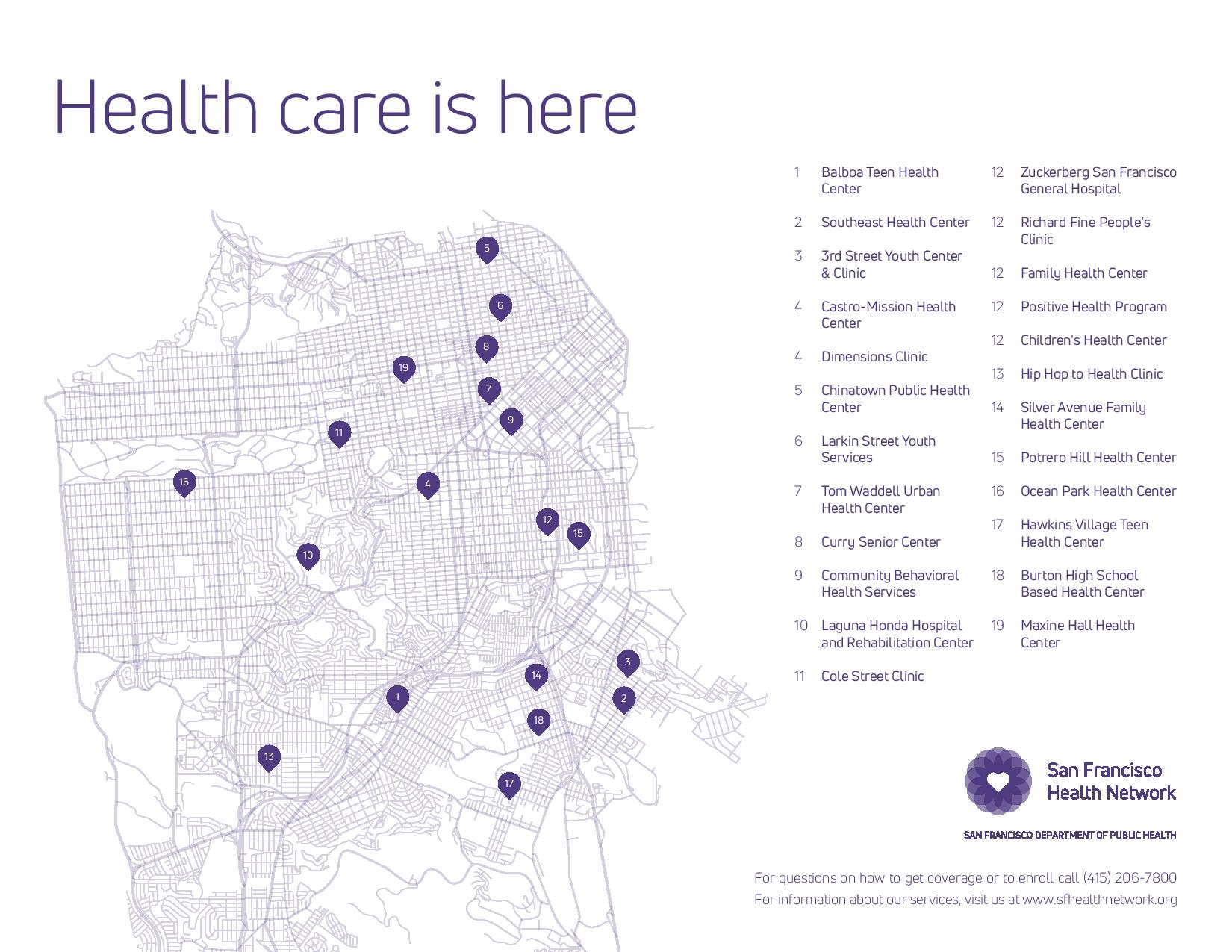 [Speaker Notes: Add purple map from robin]